Hyporheic Exchange and Urban Water Demand Studies
Hyporheic Exchange over Dunes and Ripples
High
Turbulent Stream Flow
Pressure
Low
Sediment (Hyporheic Zone)
Hyporheic Exchange over Dunes and Ripples
High
Turbulent Stream Flow
Pressure
Low
Downwelling
Upwelling
Sediment (Hyporheic Zone)
Microbial Metabolism
High
Turbulent Stream Flow
Total N
DOC
Pressure
O2
Low
Strong redox
gradients
Strong nutrient gradients
Aerobic respiration:
Nitrification:
Denitrification:
“River’s Liver”
High
Turbulent Stream Flow
P
Heat
Cu
Pb
Cd
Zn
H+
CEC
Bacteria
Viruses
Total N
DOC
Pressure
O2
Low
POM
Bacteria and viruses (along with other POM) can be sequestered in, or mobilized from, the hyporheic zone
Habitat
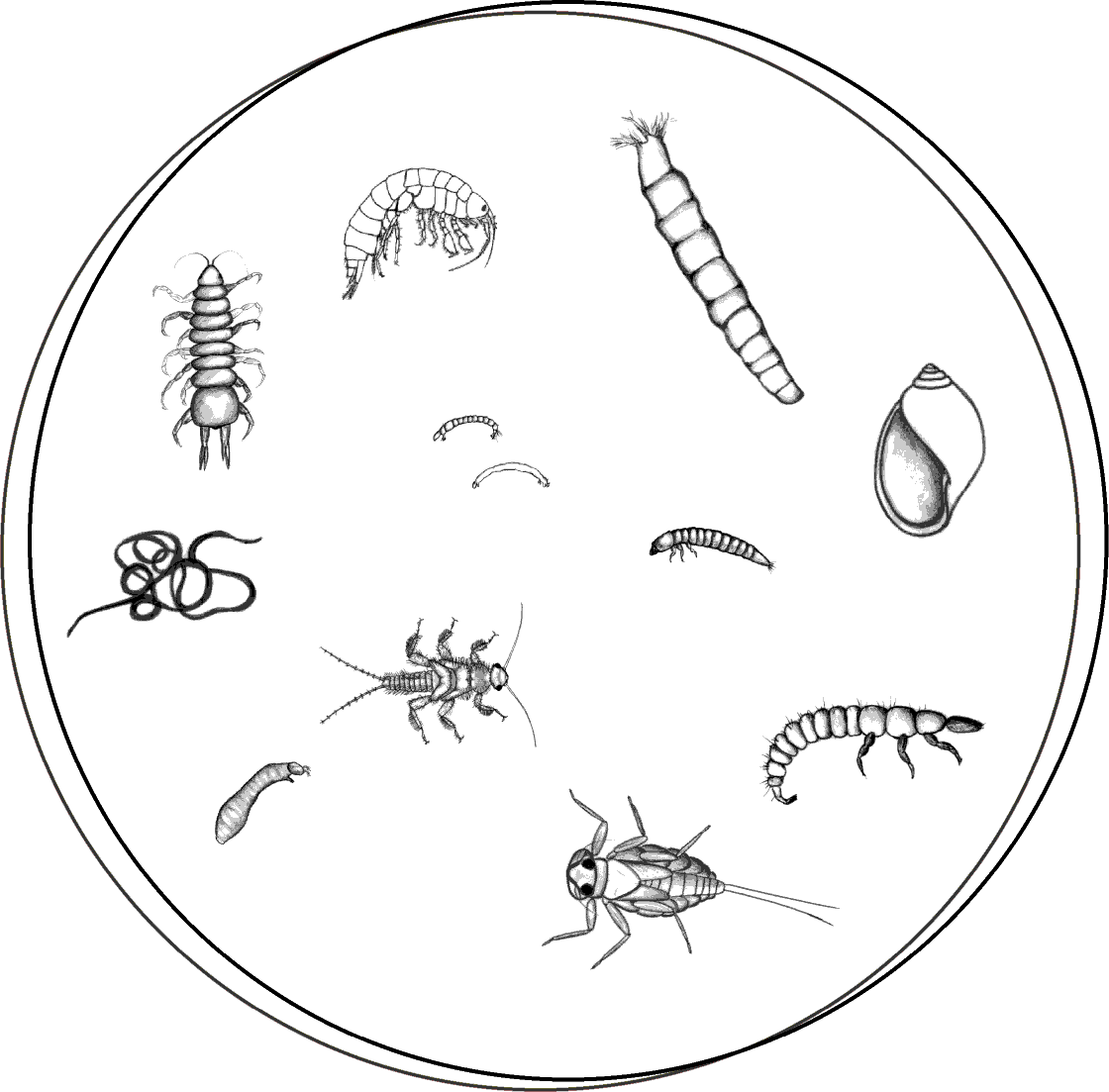 High
Turbulent Stream Flow
REDD
Pressure
Low
The HZ also serves as habitat for plants, fish eggs (redd), and macroinvertebrates
Hyporheic Zones: the next constructed wetland?
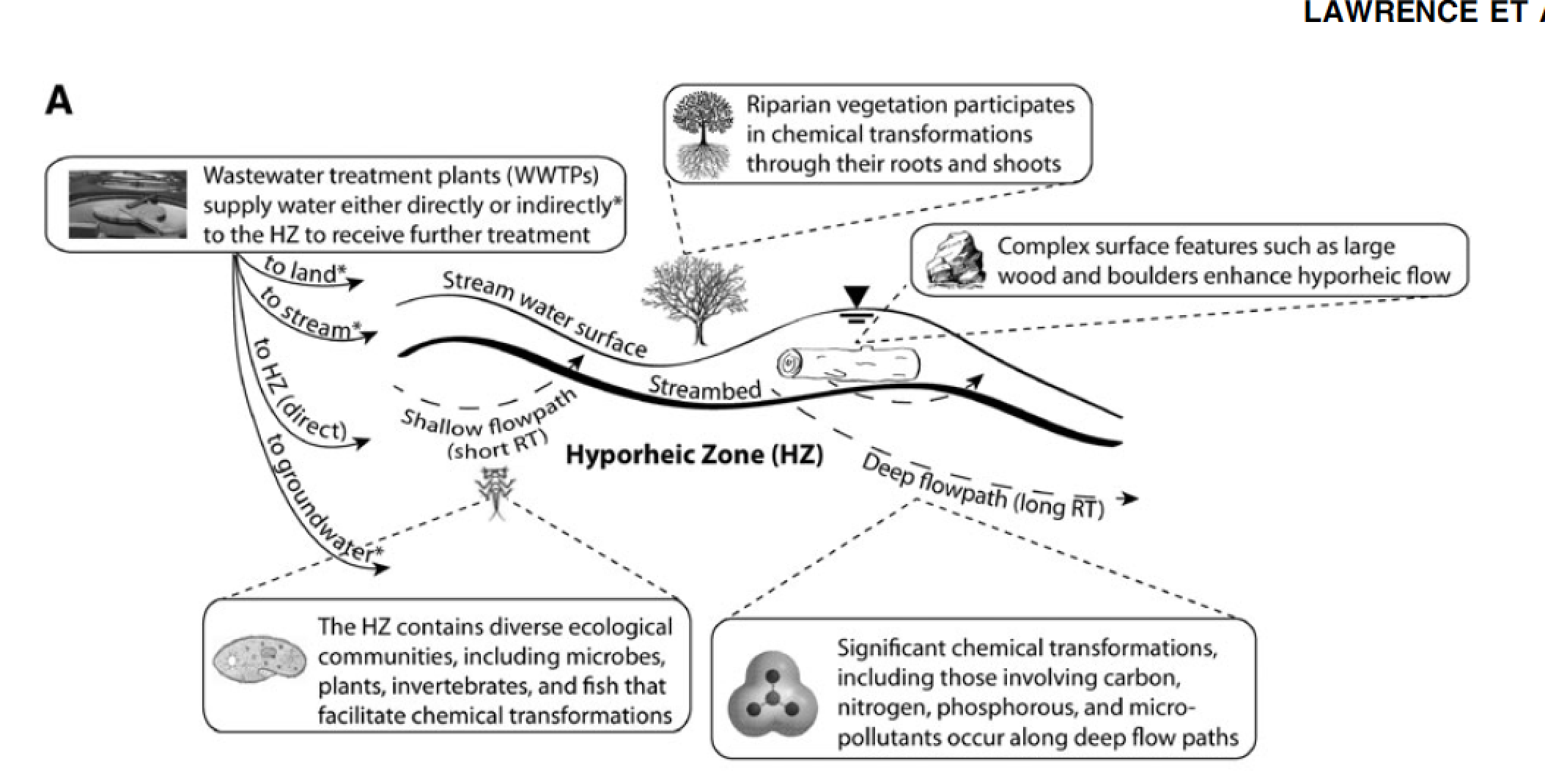 Lawrence et al (2013) “Hyporheic Zone in Urban Streams: Review and Opportunities for Enhancing Water Quality and Improving Aquatic Habitat by Active Management”  Environmental Engineering Management, 30: 480-501
Goal: develop predictive tools of pollutant removal in the hyporheic zone
Theoretical studies of hyporheic exchange and pollutant removal (S. Grant, S. Elghobashi, I. Marusic, D. Chung, M. Azizian; A. Kalantari)
Laboratory-scale experimental studies of pollutant removal (P. Cook, A. Mccluskey)
Field-scale extrapolations of theoretical and lab-scale studies (M. Stewardson)
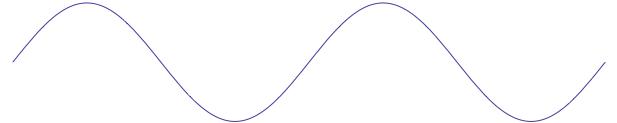 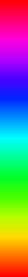 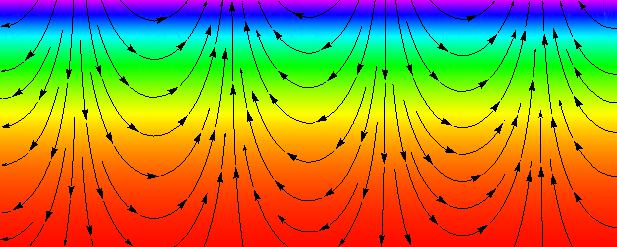 unit cell
Figure 1.
A.
B.
first-order reaction in sediment domain
D.
C.
Figure 2.
Modeling Drought Response at the City Scale
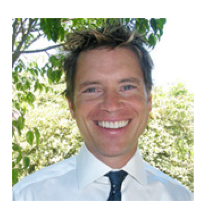 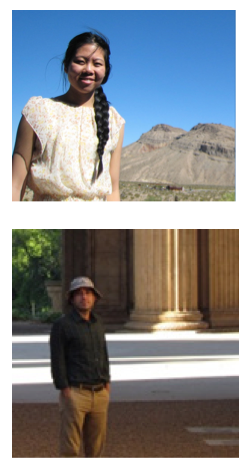 Kathleen Low
Stanley Grant
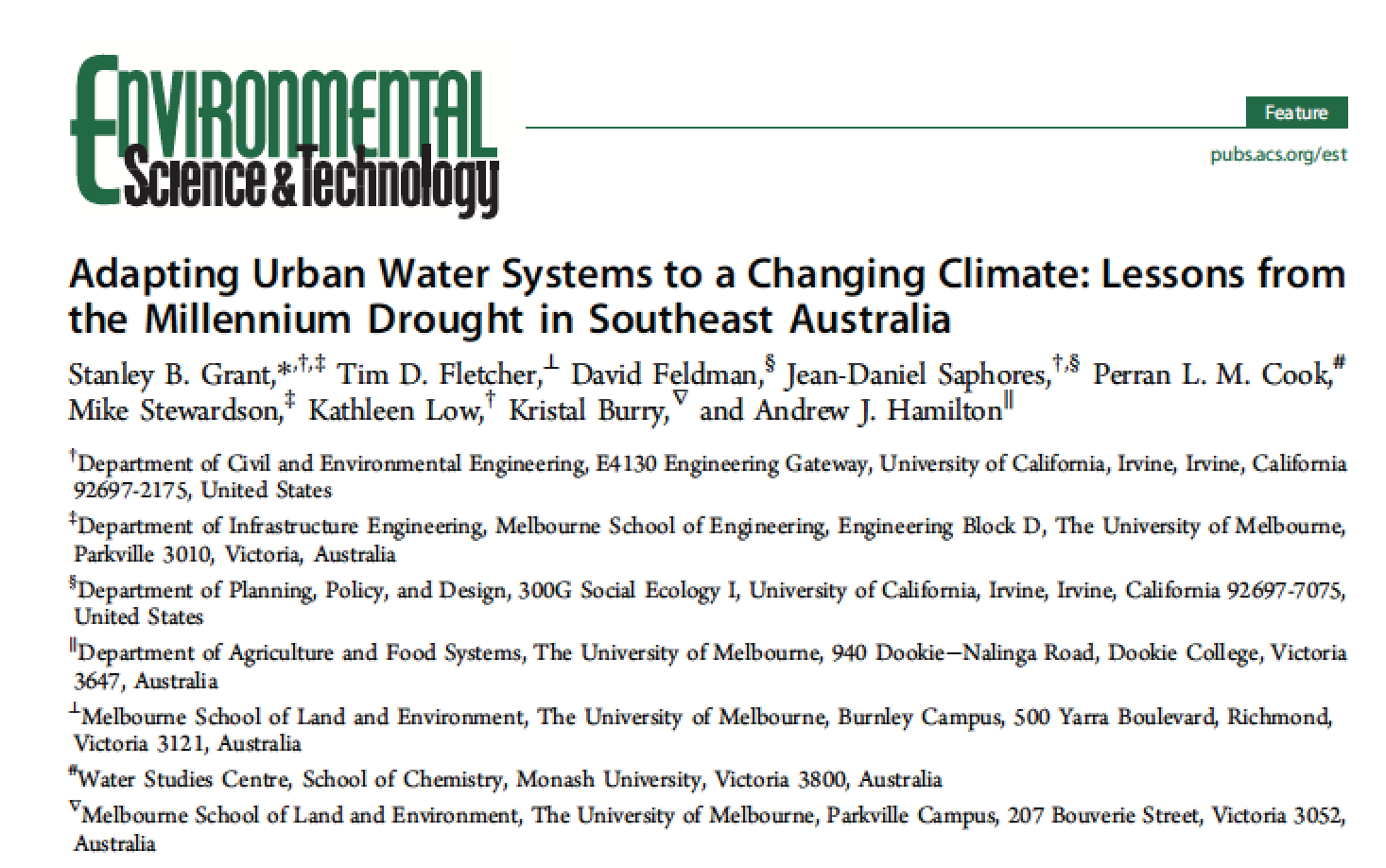 Melbourne per capita water consumption
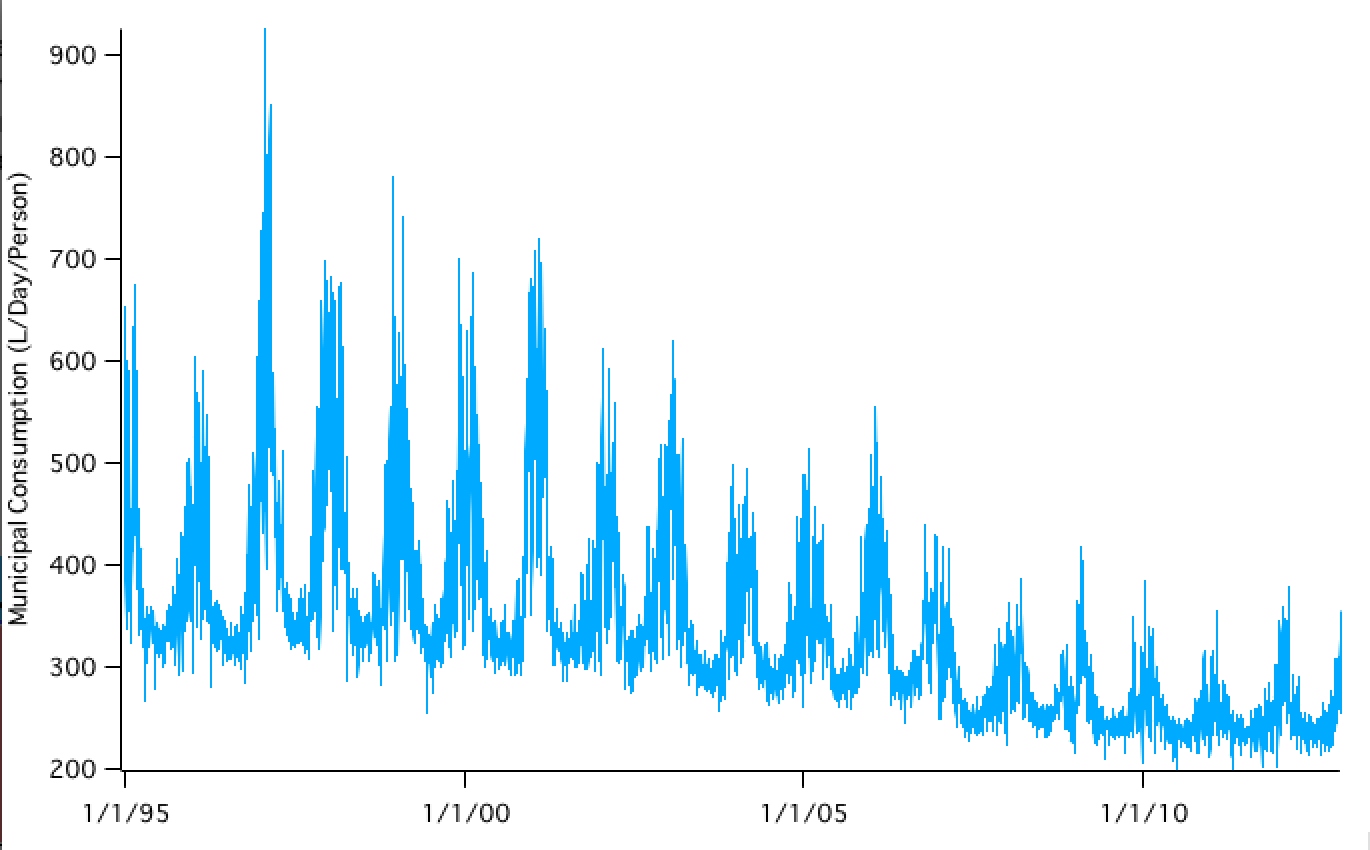 Melbourne decreased its per capita potable water consumption by a whopping 46% over 12 years (458 to 247 L/person-day)
Melbourne decreased its per capita potable water consumption by a whopping 46% over 12 years (458 to 247 L/person-day)
=300 GL of water saved in 2012
>3X maximum annual capacity of OC GWRS (88 GL)
>water supplied by LA Aqueduct in 2010/11 (228 GL)
Melbourne decreased its per capita potable water consumption by a whopping 46% over 12 years (458 to 247 L/person-day)!
=300 GL of water saved in 2012
>3X maximum annual capacity of OC GWRS (88 GL)
>water supplied by LA Aqueduct in 2010/11 (228 GL)
How did Melbourne do it?
Participants
Kathleen Low, Andrew Hamilton, David Feldman, Amir AghaKouchak, Murray Peel, Mike Stewardson